Муниципальное дошкольное образовательное автономное учреждение «Детский сад №48 «Гномик» с приоритетным осуществлением художественно- эстетического развития»
Развитие чувства ритма у детей дошкольного возраста
Подготовила 
музыкальный руководитель 
Поспелова Виктория Евгеньевна
Орск
2021
В любой музыке есть ритм. В любом ритме есть жизнь.
Айшек Норам
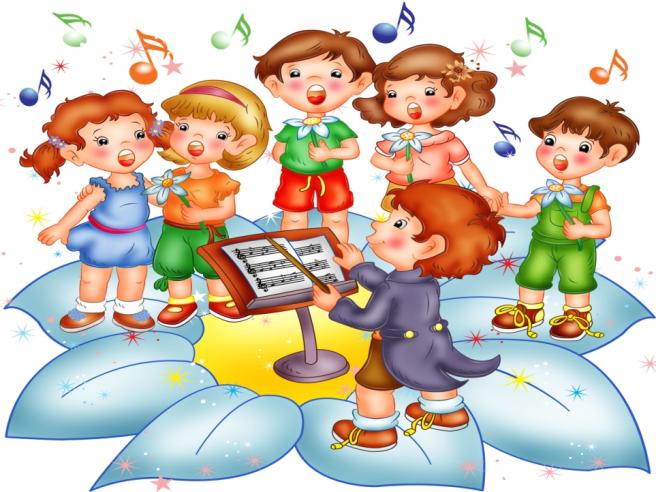 Ритмы нас окружают с рождения
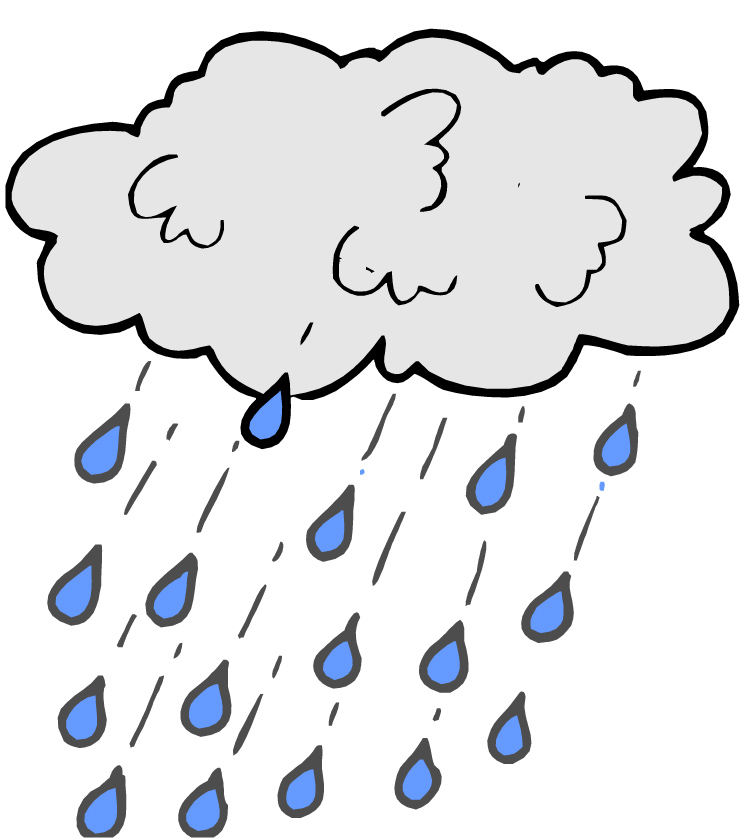 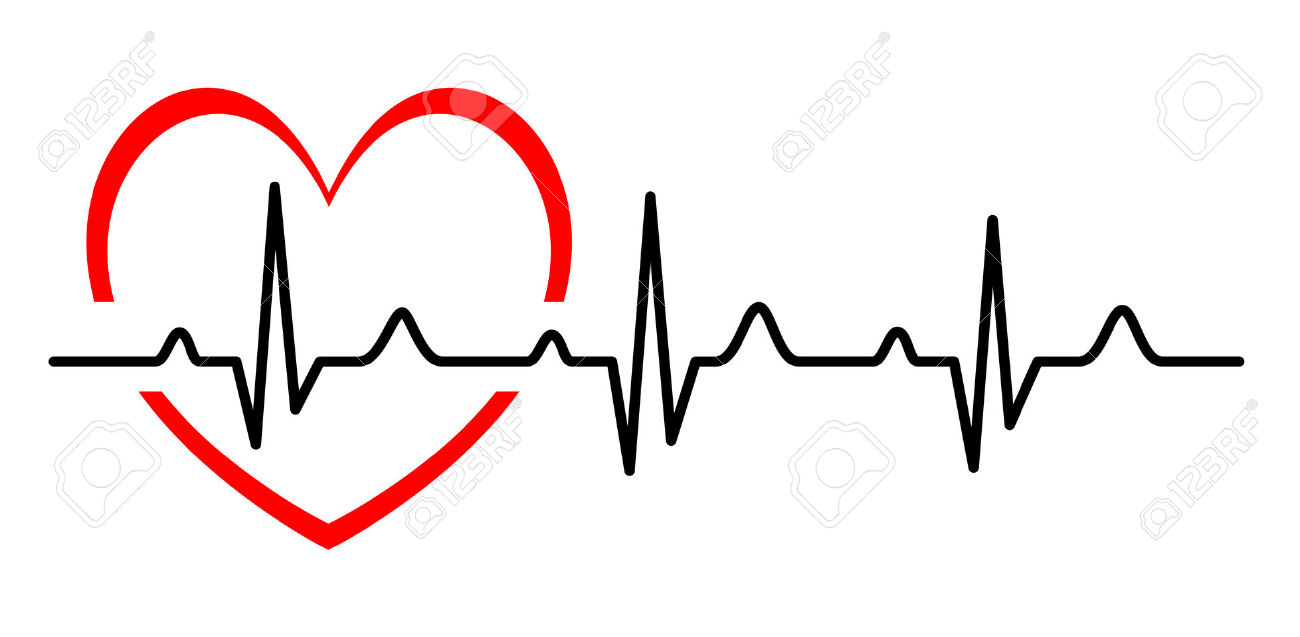 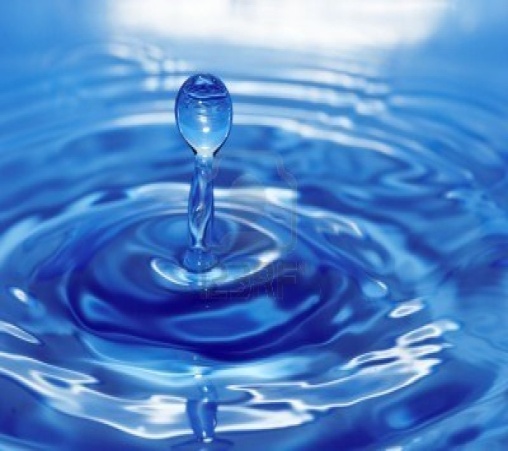 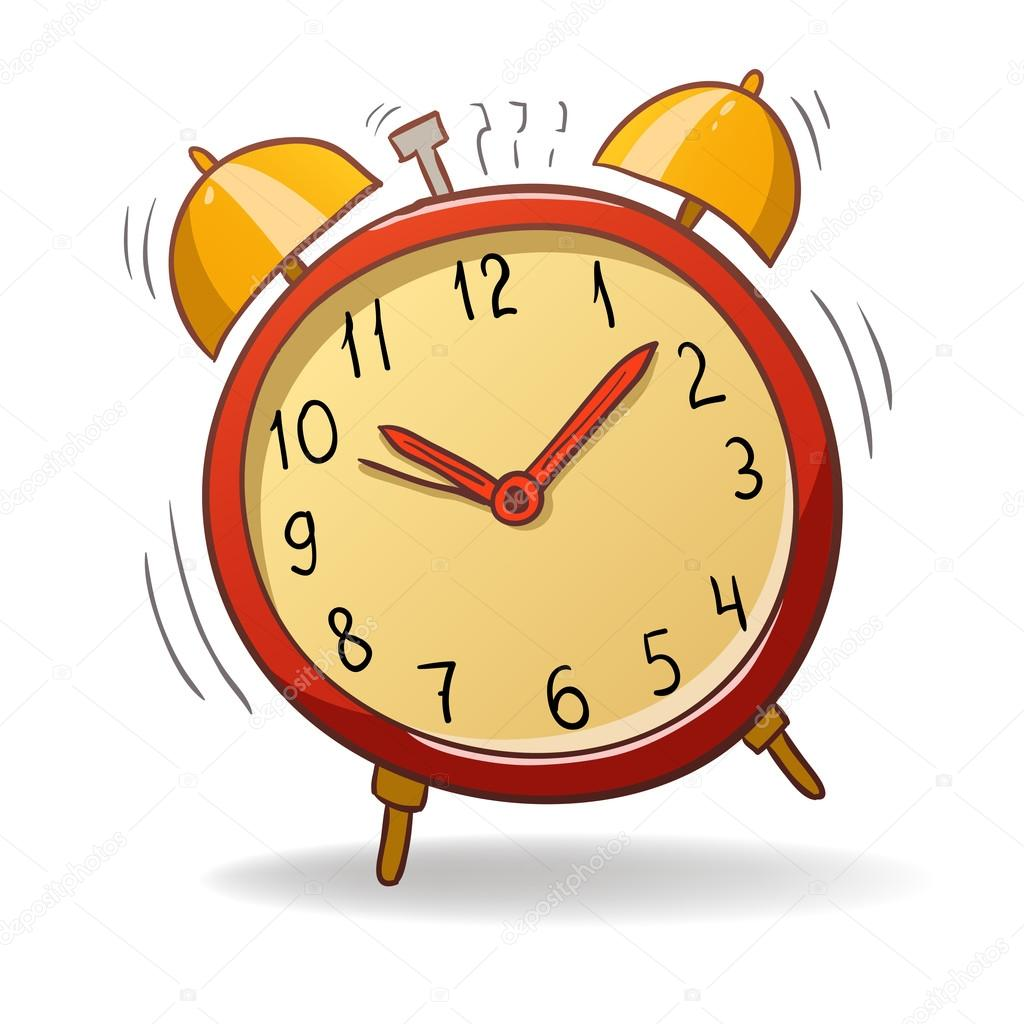 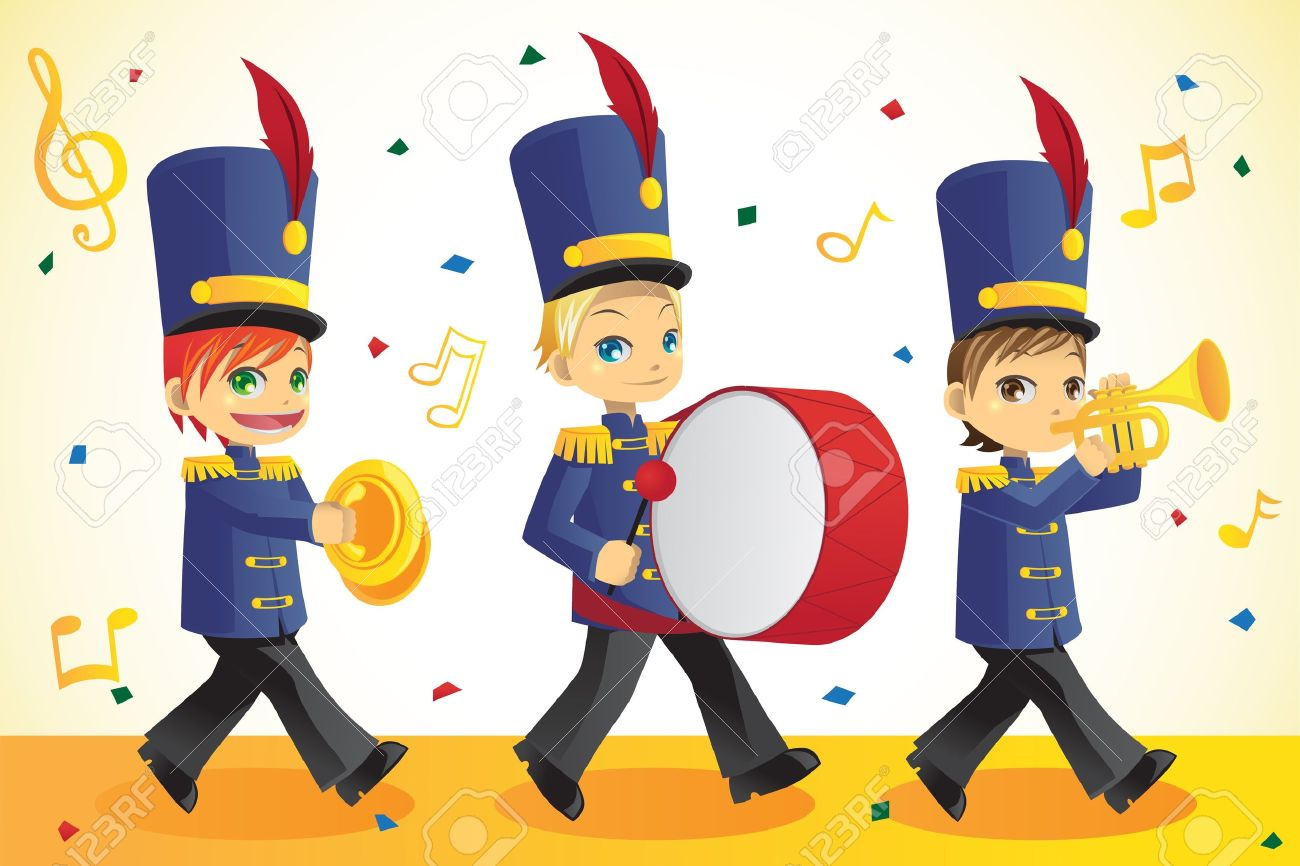 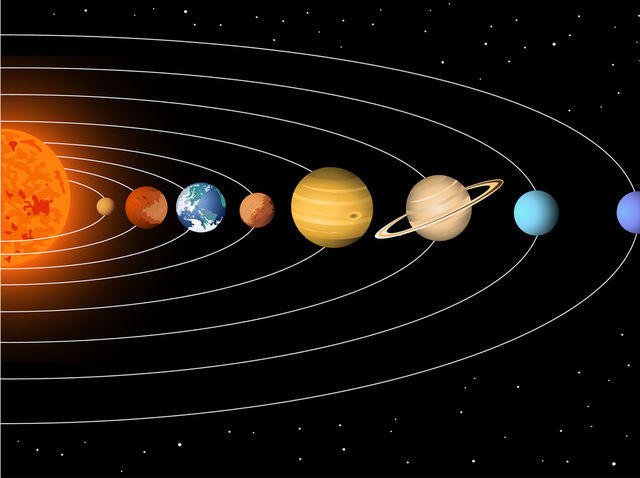 Актуальность
Ритм – это чередование различных длительностей звуков в музыке. Чувство ритма – это способность активно (двигательно) переживать музыку, чувствовать эмоционально выразительность музыкального ритма и точно его воспроизводить.  Т.к. чувство ритма образует основу эмоционального восприятия музыки, для воспроизведения ритма применяют все виды музыкальной деятельности : слушание музыки, пение, музыкально – ритмические движения, музыкальные игры, элементарное музицирование. 

Музыкальная деятельность невозможна без развитого чувства музыкального  ритма, которое является одной из основных музыкальных способностей ребёнка.
Задачи
Учить детей слышать различные ритмические отношения в музыке, умению передавать их хлопками, голосом, движением. Развивать эстетическое восприятие, музыкальную память, внимание.Развивать выразительность танцевальных движений.Добиваться ритмичной  игры на музыкальных инструментах.
Музыкально-ритмические движения
Игра на музыкальных инструментах
Игры с предметами
Развитие чувства музыкального ритма
Ритм в стихах
Игры с картинками
Ритмические карточки
Ритмические игры со словом
Развитие чувства ритма ребенка
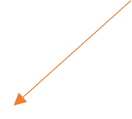 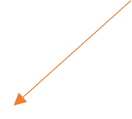 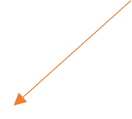 Активизация мелкой и крупной моторики, речевых центров
Развитие творческих способностей, интереса к импровизации и самостоятельной музыкальной деятельности
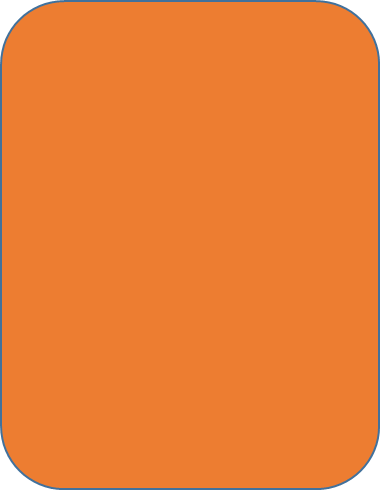 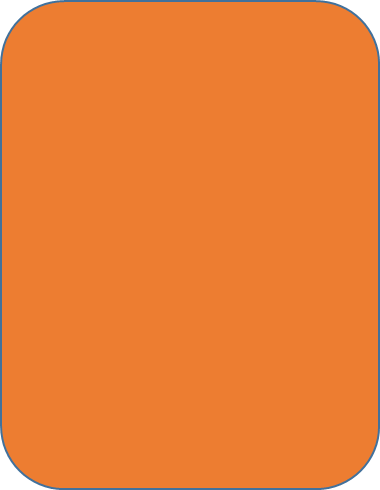 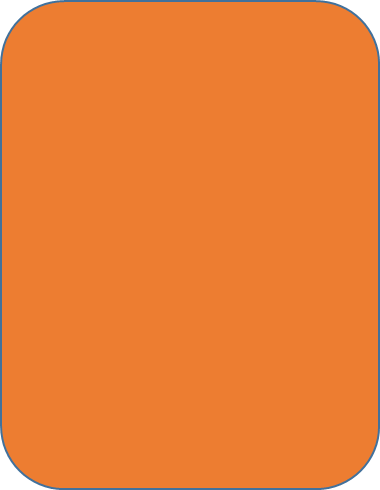 Развитие эмоциональной составляющей,  психологичес-кого комфорта
Развитие коммуникативных навыков, социализация ребенка
Развиваем чувства ритма дома
Для родителей проводились  консультации, мастер-классы по развитию чувства ритма, созданию различных шумовых инструментов из подручных материалов, способы их применения. С помощью этого родители развивали чувства ритма у детей в период  пандемии.
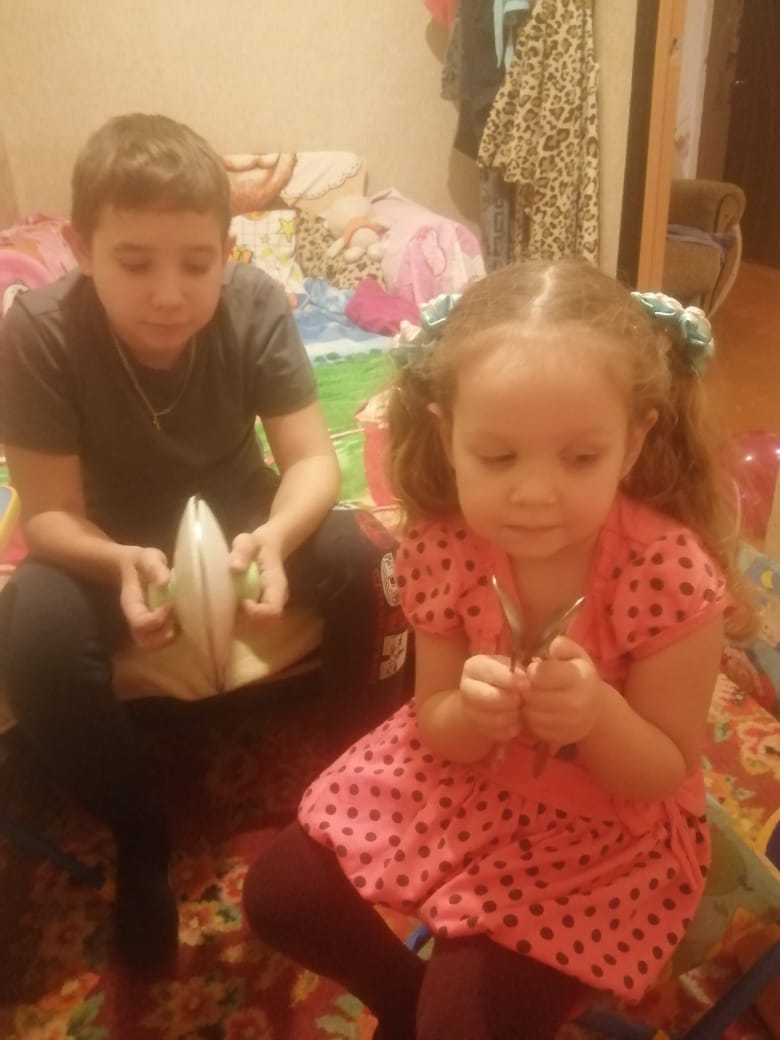 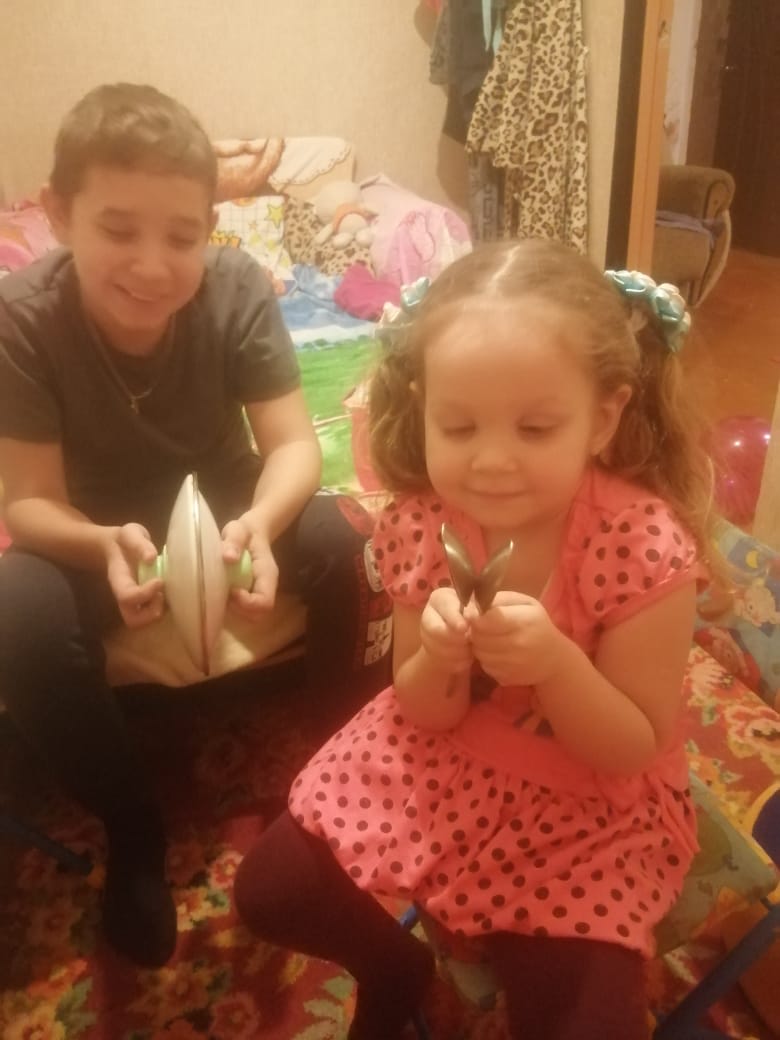 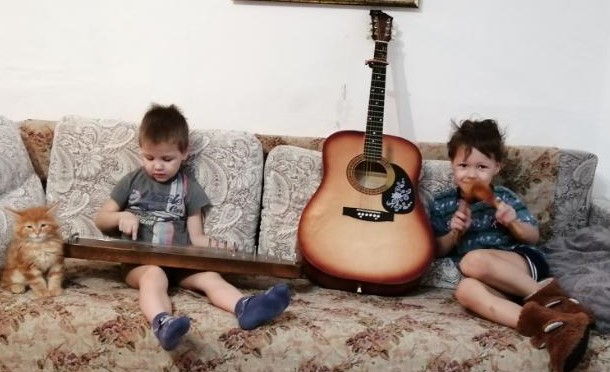 Игра «Лови ритм»
Игра «Ку-чи-чи»
Игра «Веселые молоточки»
Игра на развитие чувства ритма с использованием деревянных палочек
Игра «Лесные звери»
Игра «Маленький композитор»
Цель: Развитие чувства ритма у детей
1 вариант игры: Но мольберте расположены нотки(четвертные и восьмые) детям необходимо 
пропеть и прохлопать данную мелодию. Четвертные поются «Та», Восьмые – «Ти»
2 вариант игры(парная игра): Ребенок сам выставляет нотки мольберте, другой должен прохлопать этот ритм
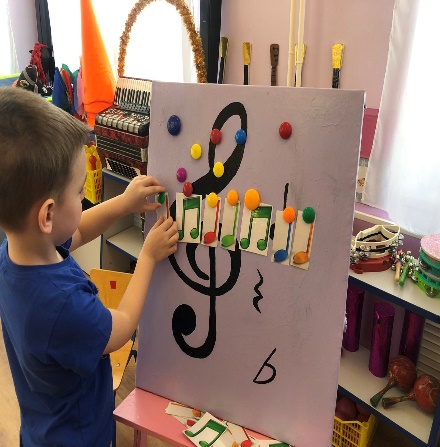 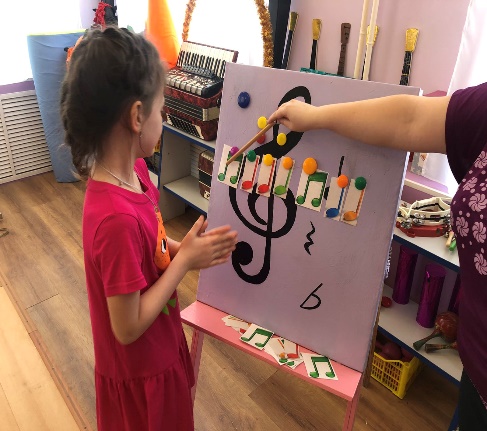 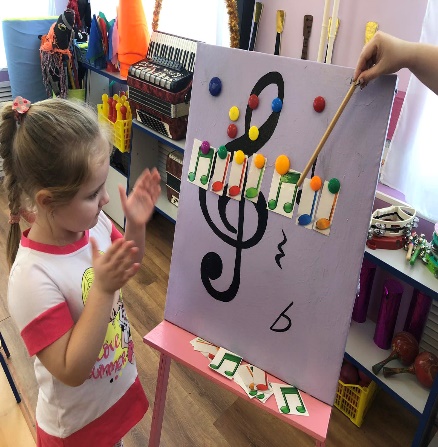 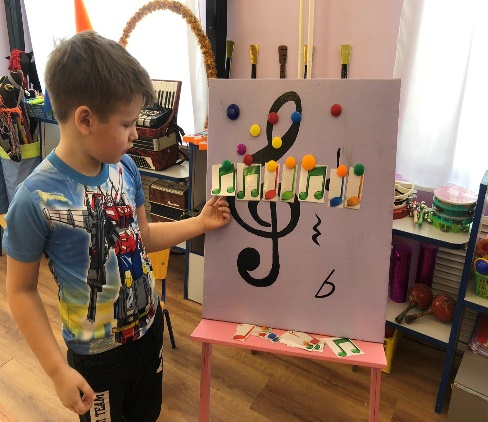 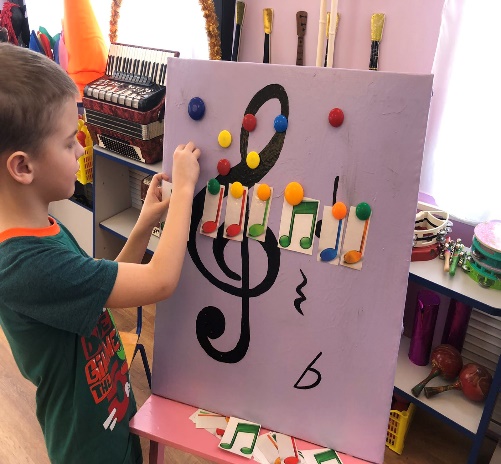 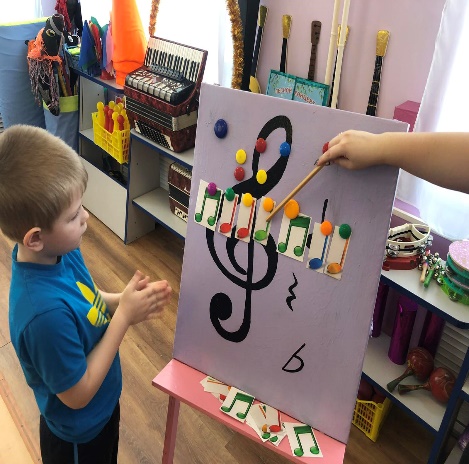 «Мишки и мышки»(«Шаг,шаг, бегать-бегать»)
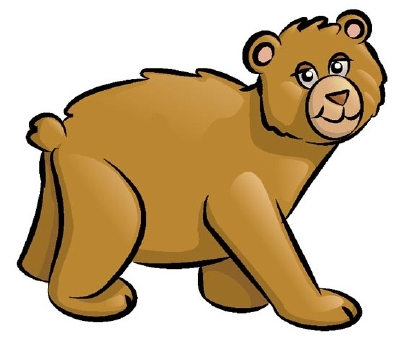 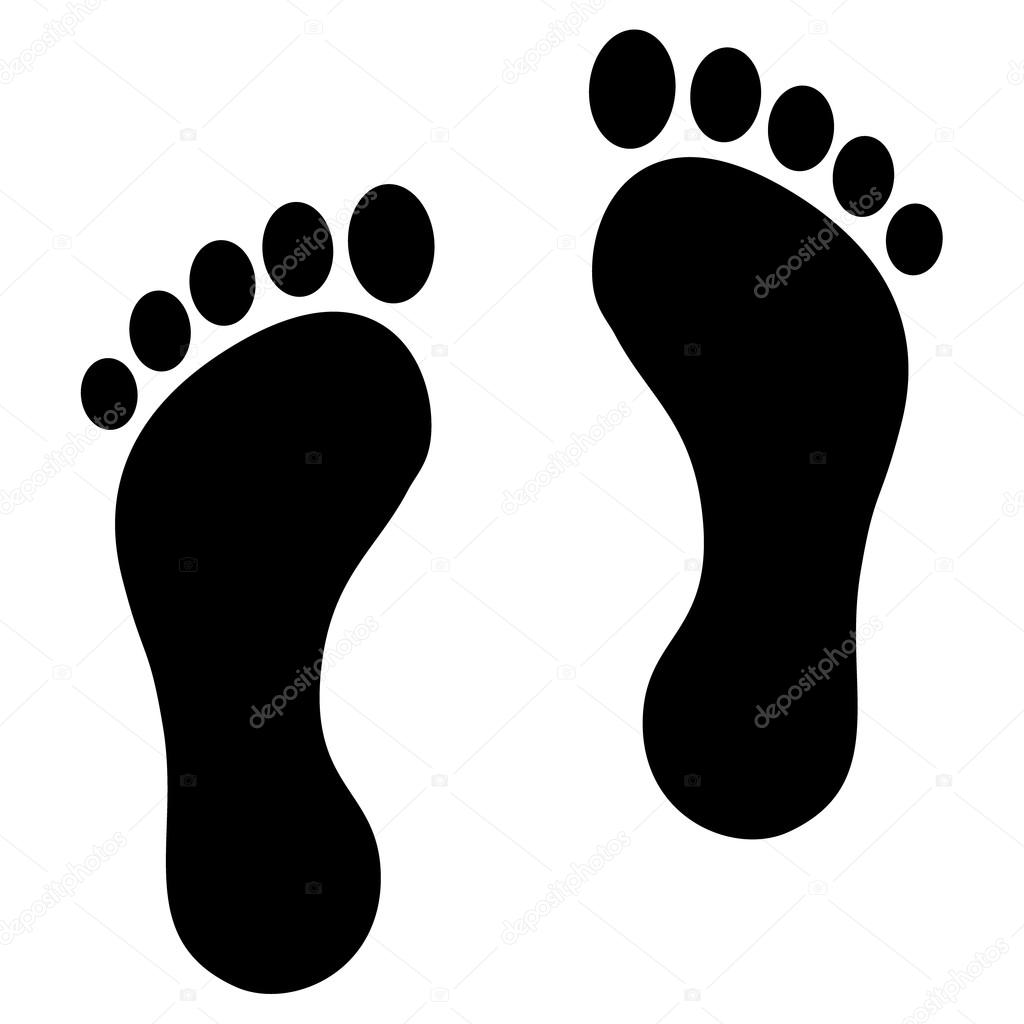 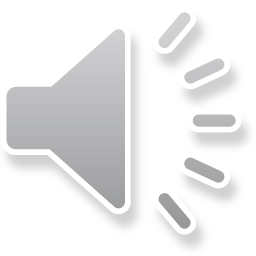 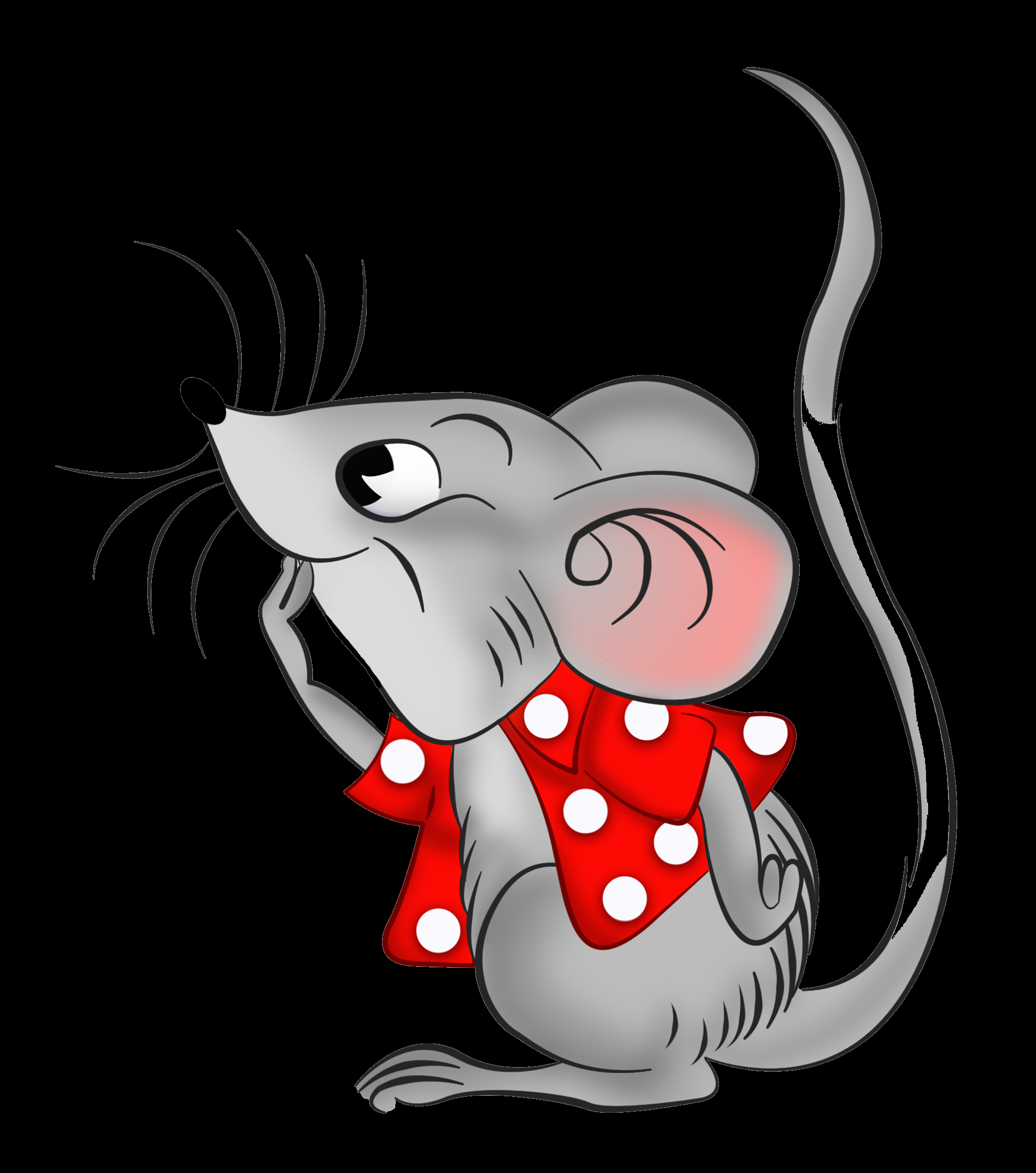 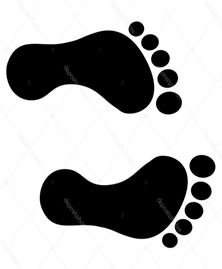 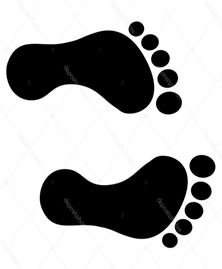 Ритм в словахКогда ритм становится зримым:1. Произнеси и прохлопай2. Сосчитай хлопки и соотнеси с картинкой
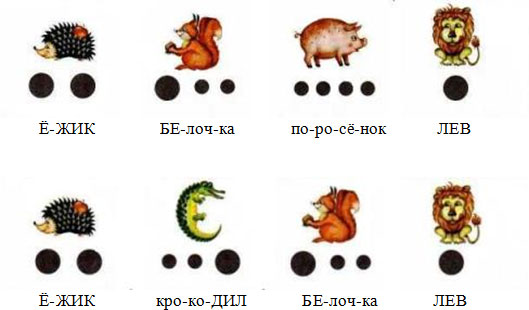 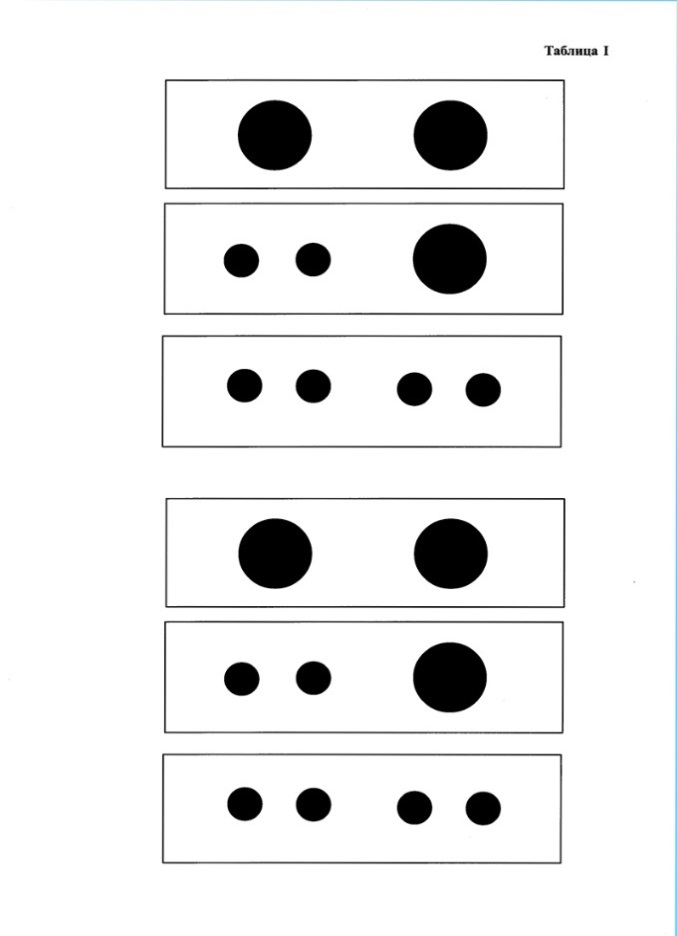 Интерактивная игра«Веселый ручеек»
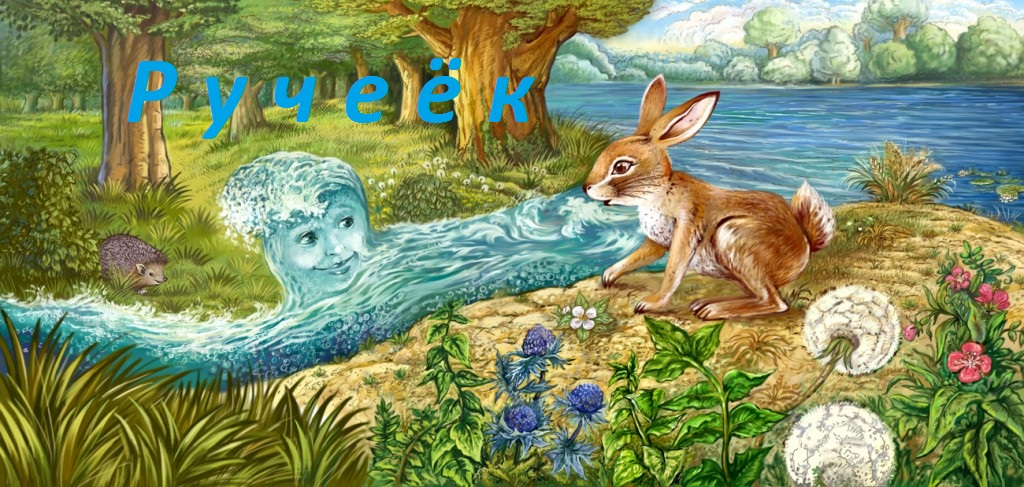 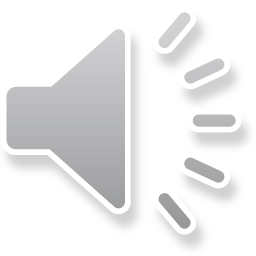 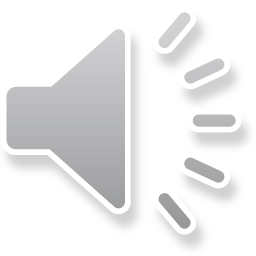 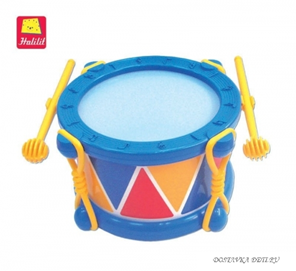 Ручеек в лесу бежал и зайчонка повстречал.
Тра-та-та, тра-та-та – лапками по пню стучал
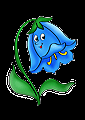 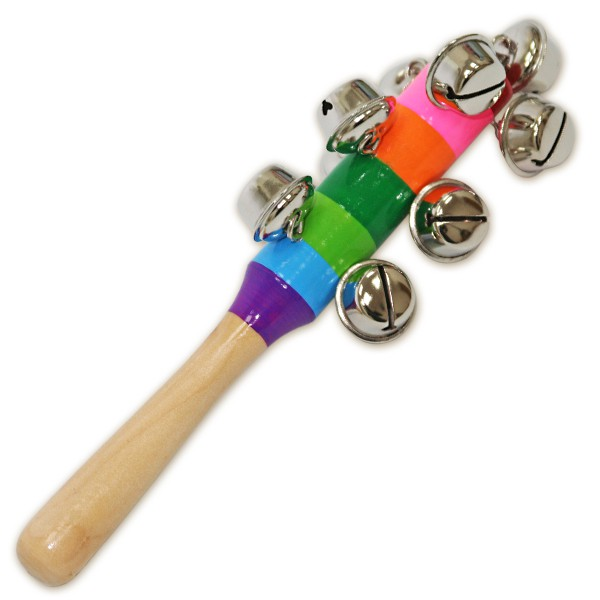 Ручеек зайчонку вторит: Дзынь-дзынь-дзынь, дзынь-дзынь-дзынь

Колокольчик их услышал: Динь-динь-динь, динь-динь-динь

Белочка спустилась с ветки и орешками – хрум-хрум

Тук-тук-тук – с березы дятел.

Ох, какой поднялся шум!
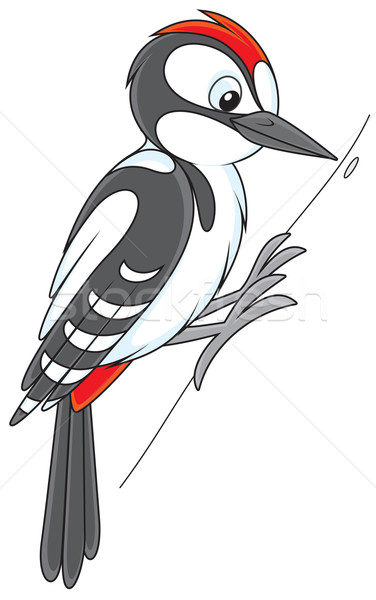 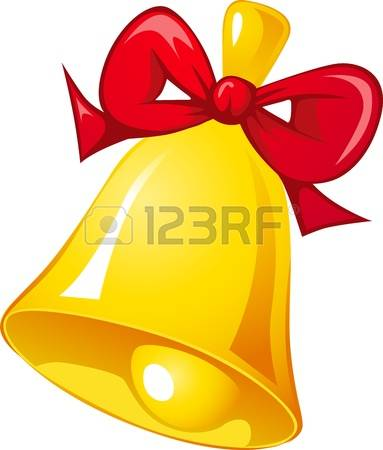 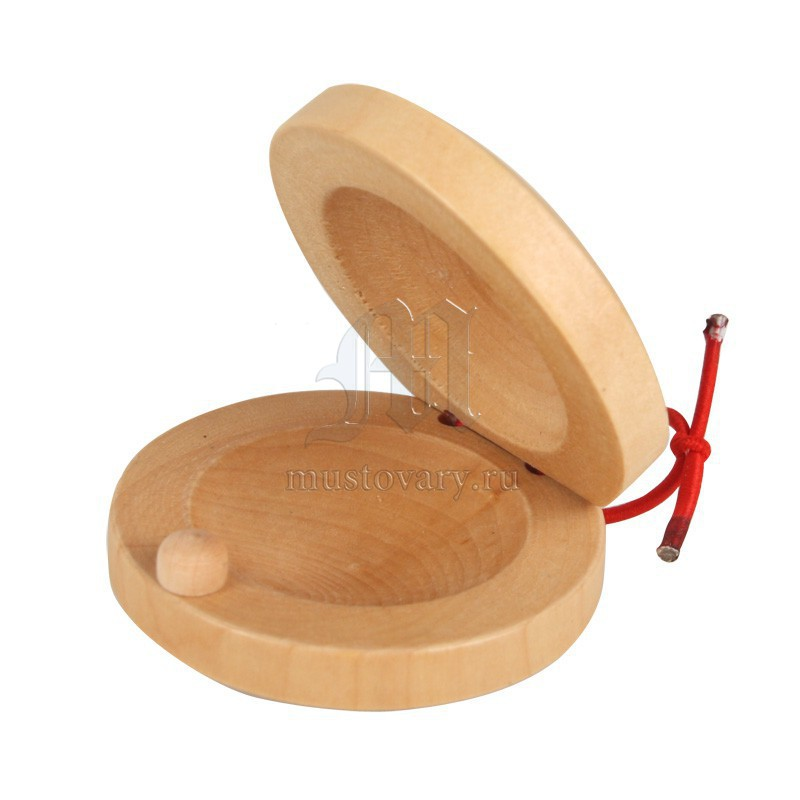 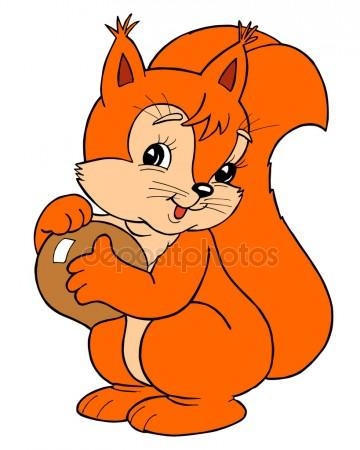 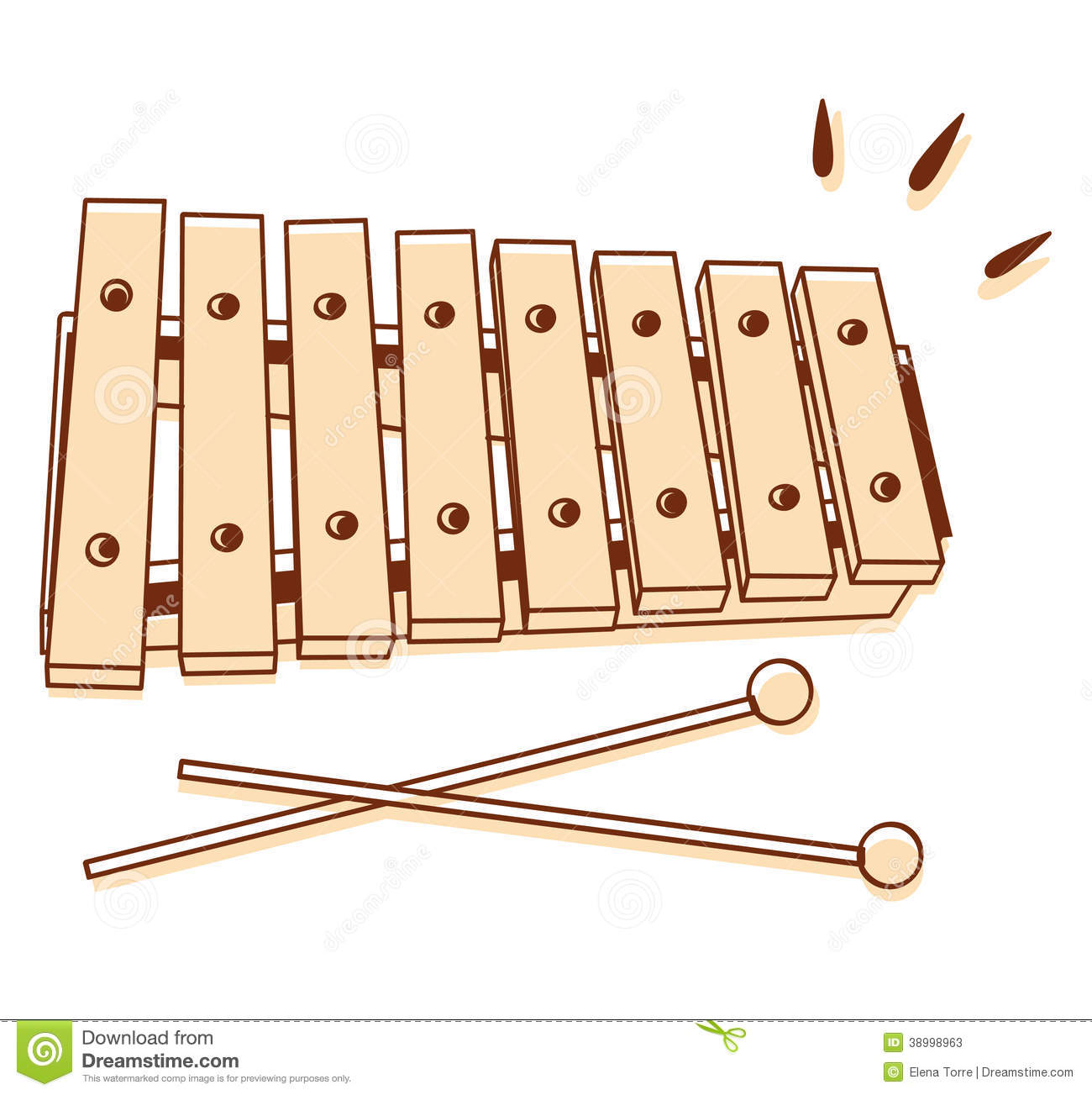 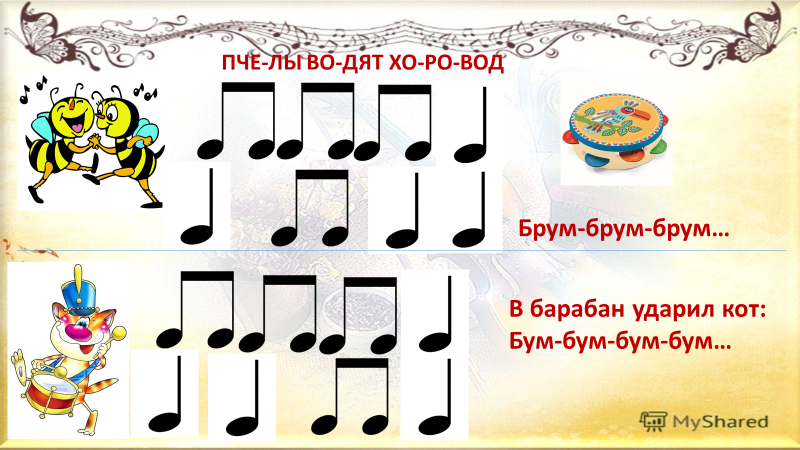 Ритм в стихах
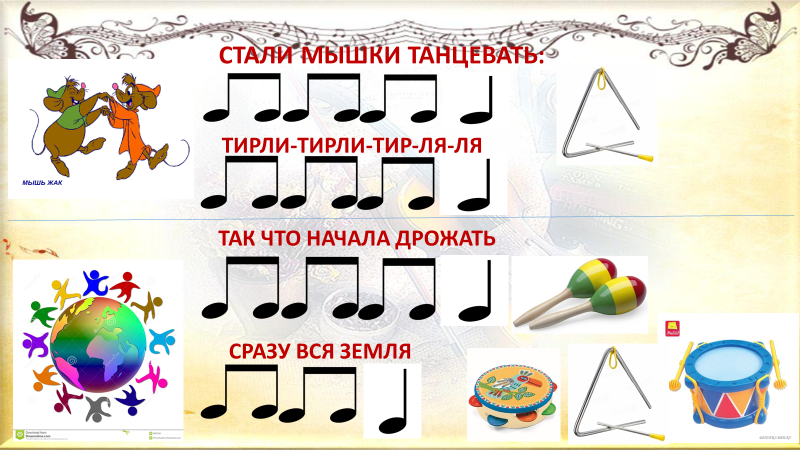 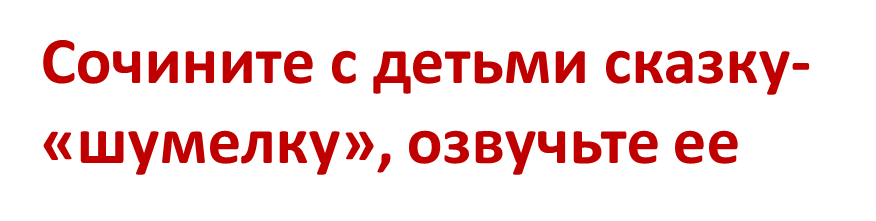 «Сказка-шумелка» ЧЕЙ ГОЛОС ЛУЧШЕ
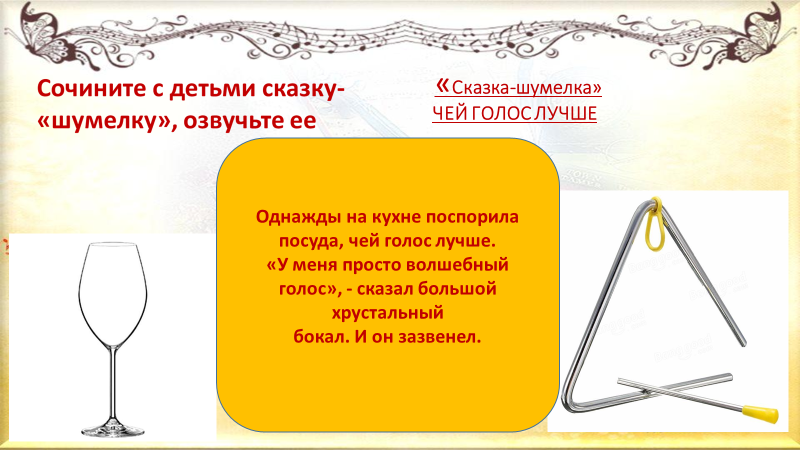 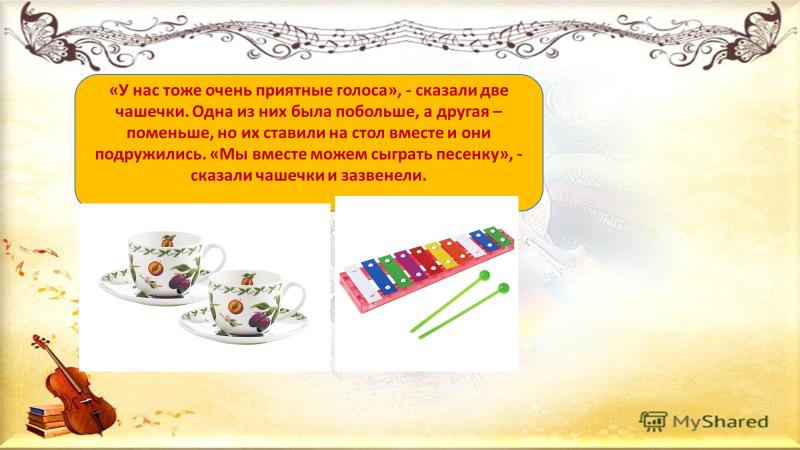 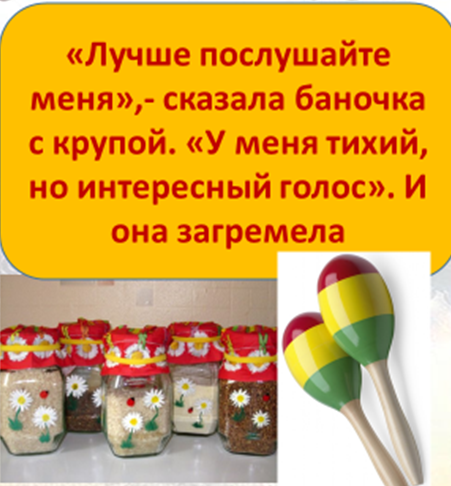 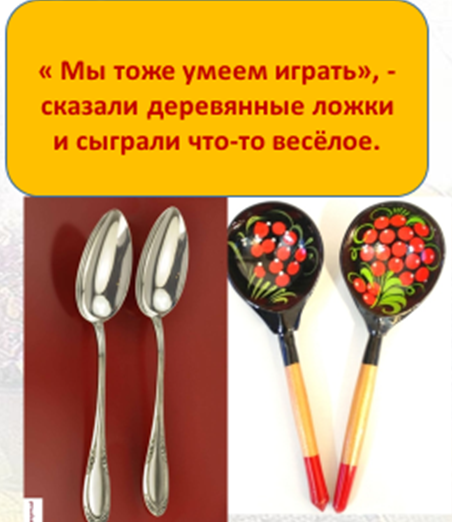 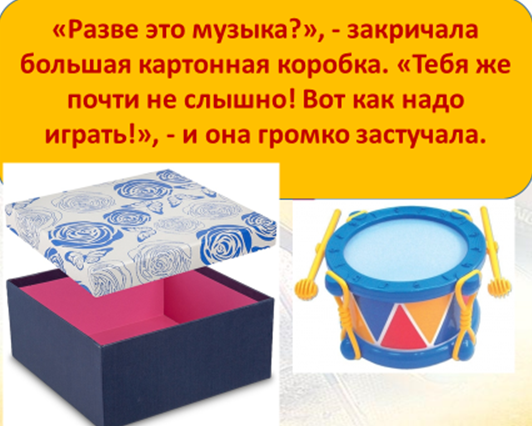 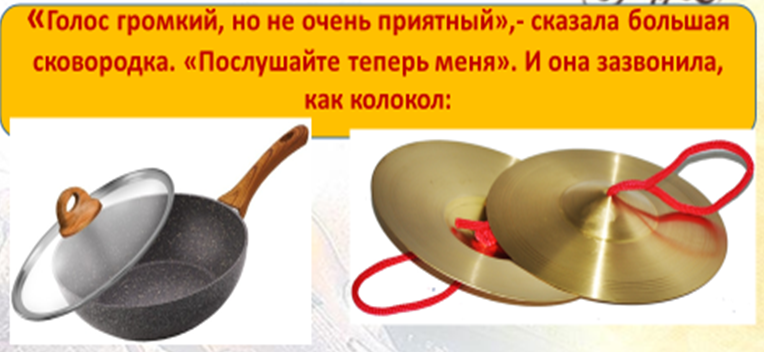 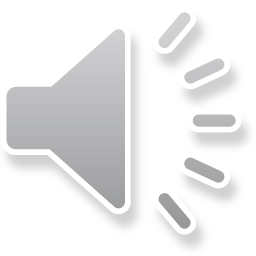 Но тут Катенька, которая стояла под дверью и всё слышала, закричала:«Бабушка! Я нашла музыкальные инструменты! 
Идем на кухню!»И она включила магнитофон, и все стали играть под музыку, 
а бабушка запела. И это был самый лучший голос.
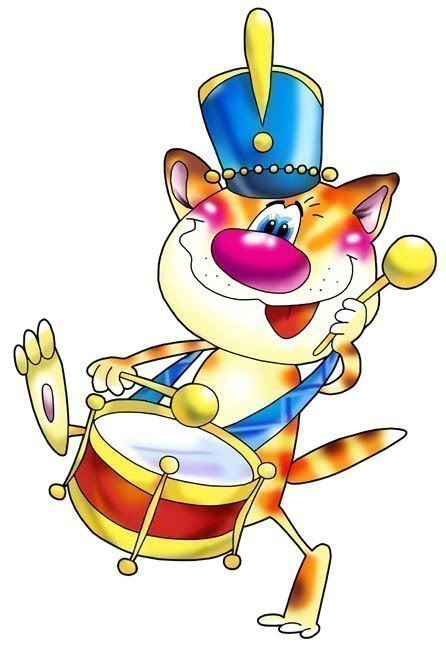 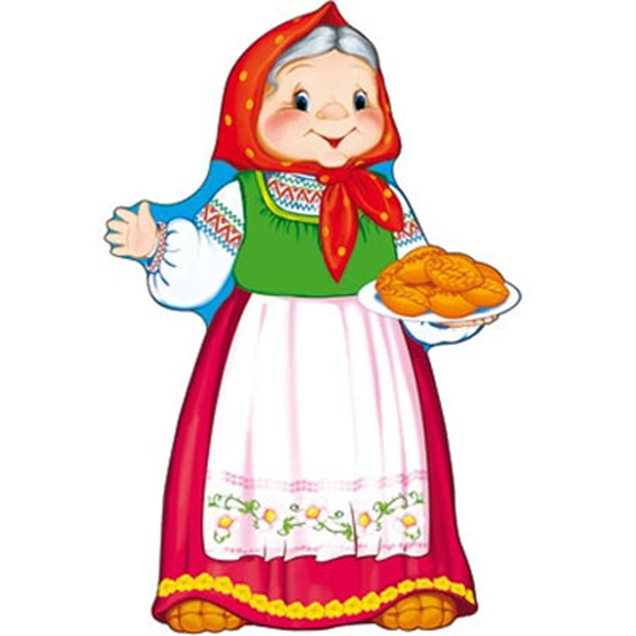 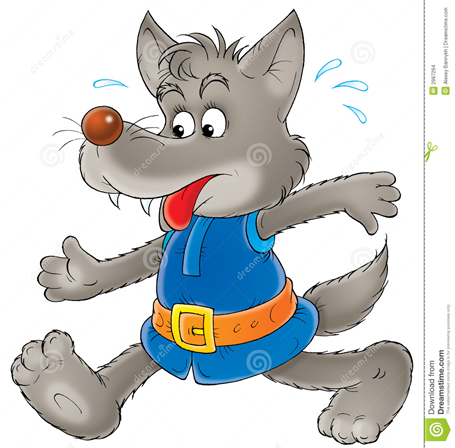 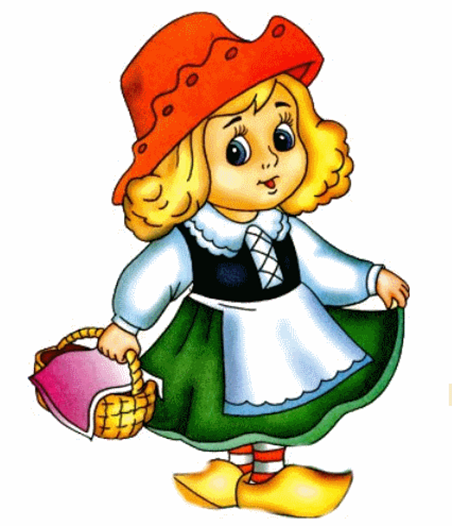 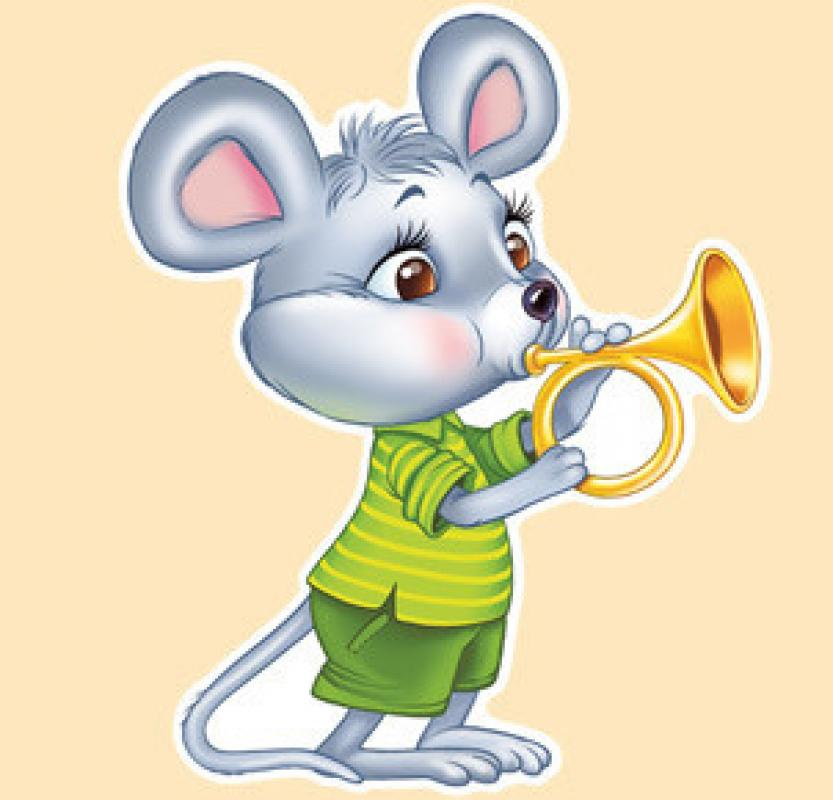 Музыкально-ритмические навыки составляют основу упражнений с музыкальными заданиями. Они подводят дошкольников к пониманию законов ритмического строения музыкальных произведений, учат разбираться в многообразии характера музыки.

При правильно подобранных музыкально- ритмических упражнений у детей будут развиваться все виды музыкального слуха:
звуковысотный
метроритмический
ладогармонический
тембровый
динамический 

У детей разовьётся слуховая память.

Дети научатся понимать ритмическое строение музыкальных произведений.

Дети будут чётко выполнять танцевальные движения, т.к. повысится двигательная активность у детей.

Развитие чувства ритма повлияет на развитие речевой активности детей.
БЛАГОДАРИМ ЗА ВНИМАНИЕ!